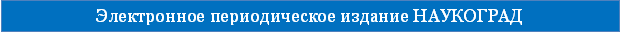 Никулина Людмила Николаевна
Муниципальное автономное общеобразовательное учреждение «Многопрофильный лицей No1» города Магнитогорска 
Челябинская область, г. Магнитогорск
УРОК  МАТЕМАТИКИ «ПРИМЕНЕНИЕ НОД»
Всероссийская научно-методическая конференция 
"Практика применения современных образовательных технологий в процессе реализации ФГОС" 
январь - февраль 2017 г.
Счет и вычисления - основа порядка в голове.
Песталоцци
1 вариант                         2 вариант
1. Делитель числа 28 указан под номером:
  1) 56;    2). 8;    3). 7;     4). 6


2. Найдите НОД (18;45)
 1). 9;    2).90;    3). 3;    4).810
1. Делитель числа 24 указан под номером:
 1) 7;     2). 8;     3). 72;   4). 98


2. Найдите НОД (24;32)
 1). 768;    2).96;   3). 8;   4).4
1 вариант                          2 вариант
1 вариант                              2 вариант
4. Какое наибольшее число одинаковых наборов можно составить из 24 ручек, 18 карандашей и 12 ластиков, если надо использовать все предметы?
4. Какое наибольшее число одинаковых наборов можно составить из 21 тетради, 14 линеек и 35 карандашей, если надо использовать все указанные предметы?
Ответы:1 вариант                        2 вариант
1). 3
2). 1
3). 2
4). 6
1). 2
2). 3
3). 2
4). 7